O‘zbek tili
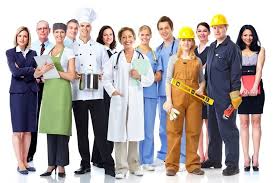 Mavzu: Kasblar                        (Kasb – hunar otlari, ularning yasalishi va qo‘llanishi)
O‘qituvchi:
To‘rayeva  Munira  
Samatovna
Turayeva Munira Samatovna. Yashnobod tumani 231-maktab
O‘tgan  darsda  berilgan  topshiriqni  tekshiramiz
Oromgoh, imorat,  loyiha,  muassasa  so‘zlari  ishtirokida  gap  tuzish
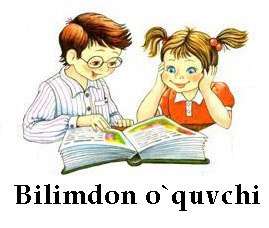 Yozda  oromgohda  dam  oldik.
Oromgoh  bolalar  bilan  to‘la.
Shahrimizda  baland imoratlar  qurilgan.
Keng  va  chiroyli  imoratlar  qad  ko‘tarmoqda.  
Zamonaviy  binolar  loyihasi  tayyor  bo‘ldi.
Loyiha  bo‘yicha barcha ishlar  amalga oshirildi. 
Ta’lim  muassasalari o‘qish uchun tayyor bo‘ldi.
Muassasamizda  texnika  vositalari mavjud.
Turayeva Munira Samatovna. Yashnobod tumani 231-maktab
Tayanch  so‘zlar
Kasb,  xazina, tarjimon, usta,  binokor, kulolchilik, sotuvchi
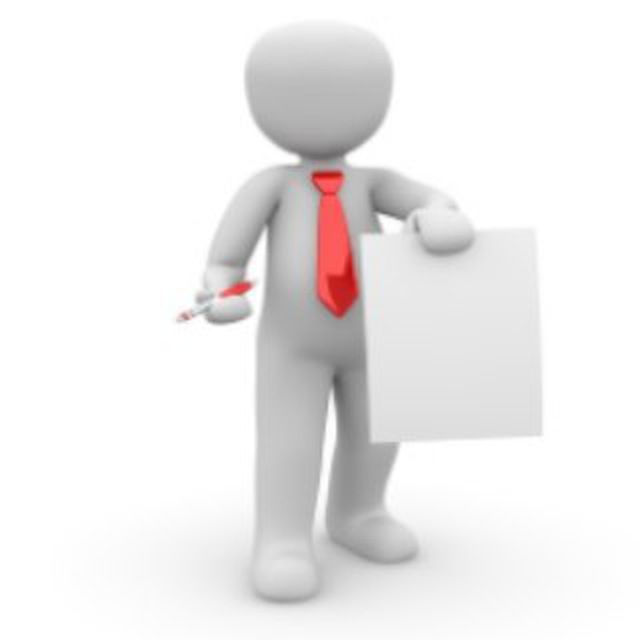 Turayeva Munira Samatovna. Yashnobod tumani 231-maktab
Bilib  oling!!!
KASB
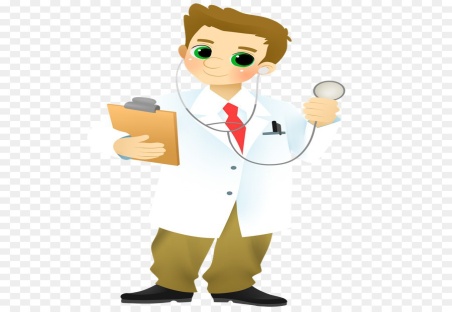 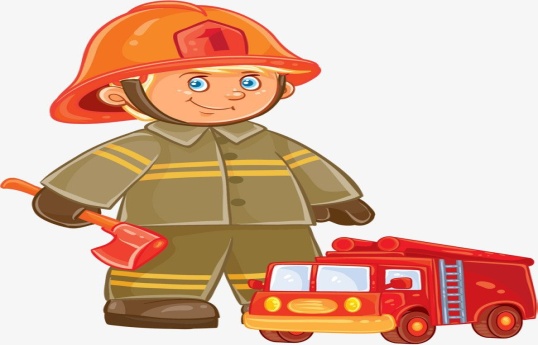 Kasb – (lotincha - professio – rasmiy ko‘rsatilgan mashg‘ulot, ixtisoslik) –maxsus nazariy bilimlar va amaliy ko‘nikmalar, majmuiga ega  tajribali shaxsning mehnat faoliyat turi hisoblanadi.
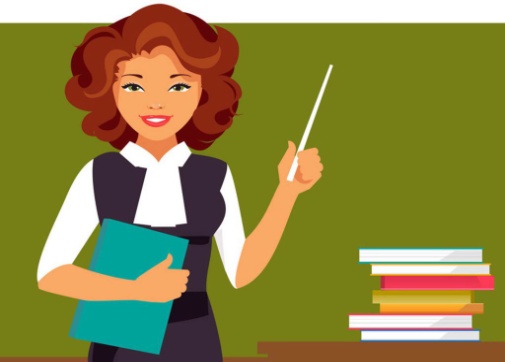 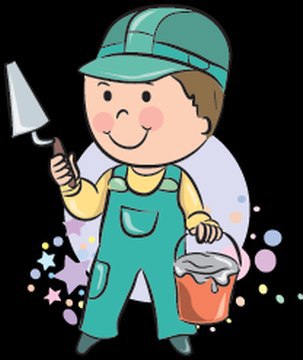 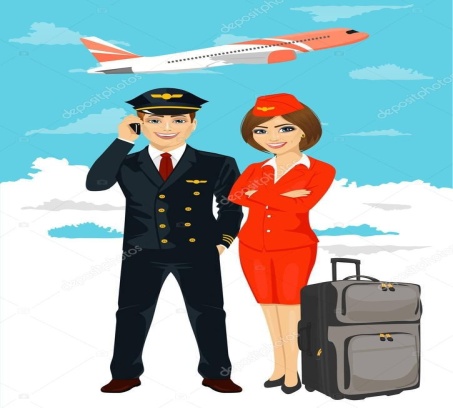 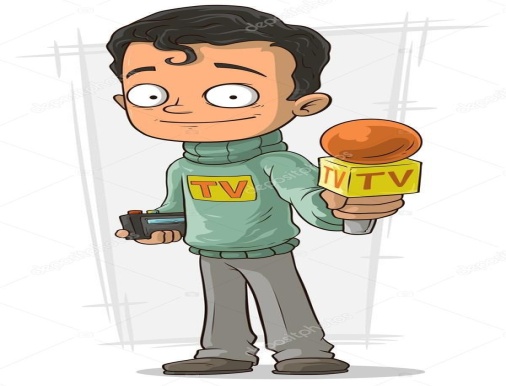 Turayeva Munira Samatovna. Yashnobod tumani 231-maktab
Bilib  oling!!!
HUNAR
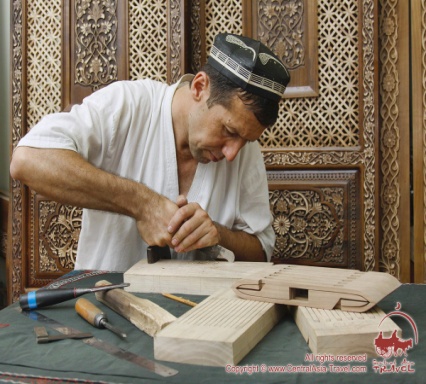 Hunar – (arabcha -  san’at,  ko‘nikma, mahorat, ustalik) – muayyan  ko‘nikma, mahorat  talab  qiladigan  mashg‘ulot  turi  hisoblanadi.
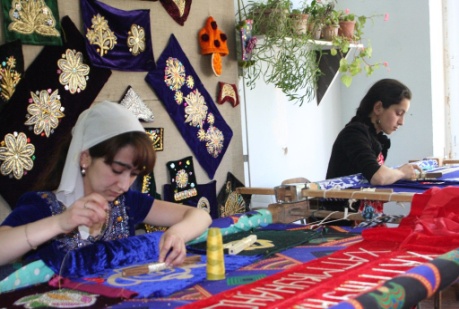 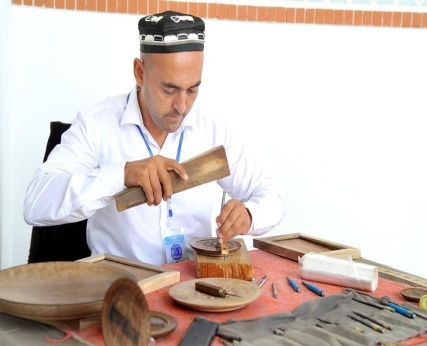 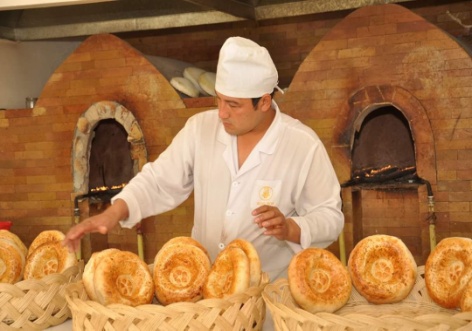 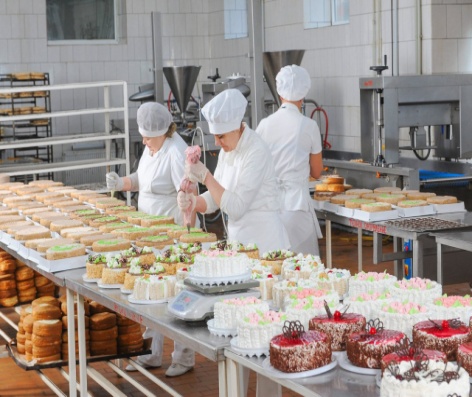 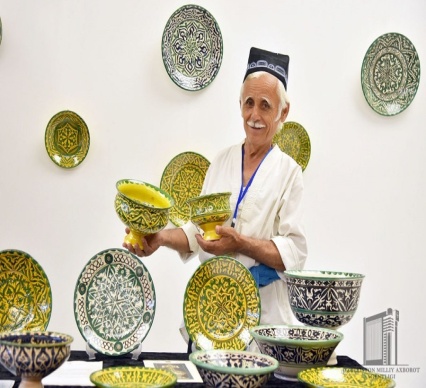 Turayeva Munira Samatovna. Yashnobod tumani 231-maktab
KASBLAR
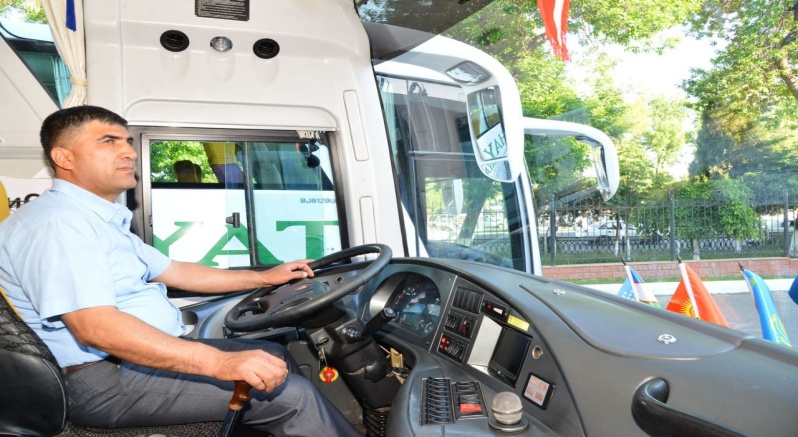 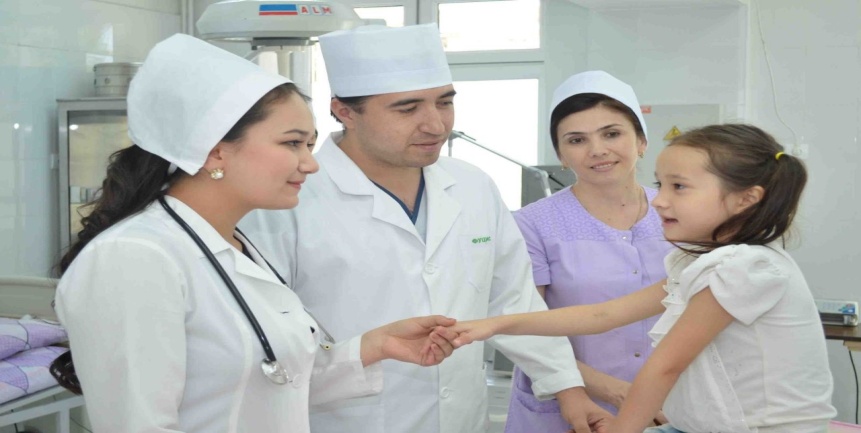 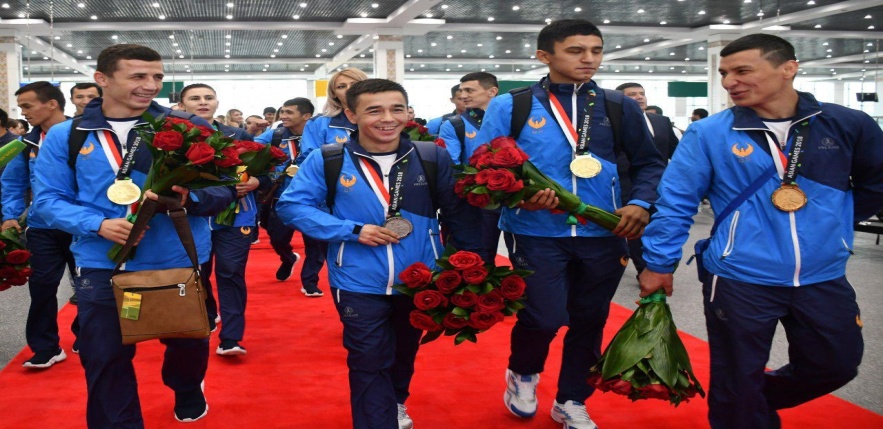 SHIFOKOR
HAYDOVCHI
SPORTCHI
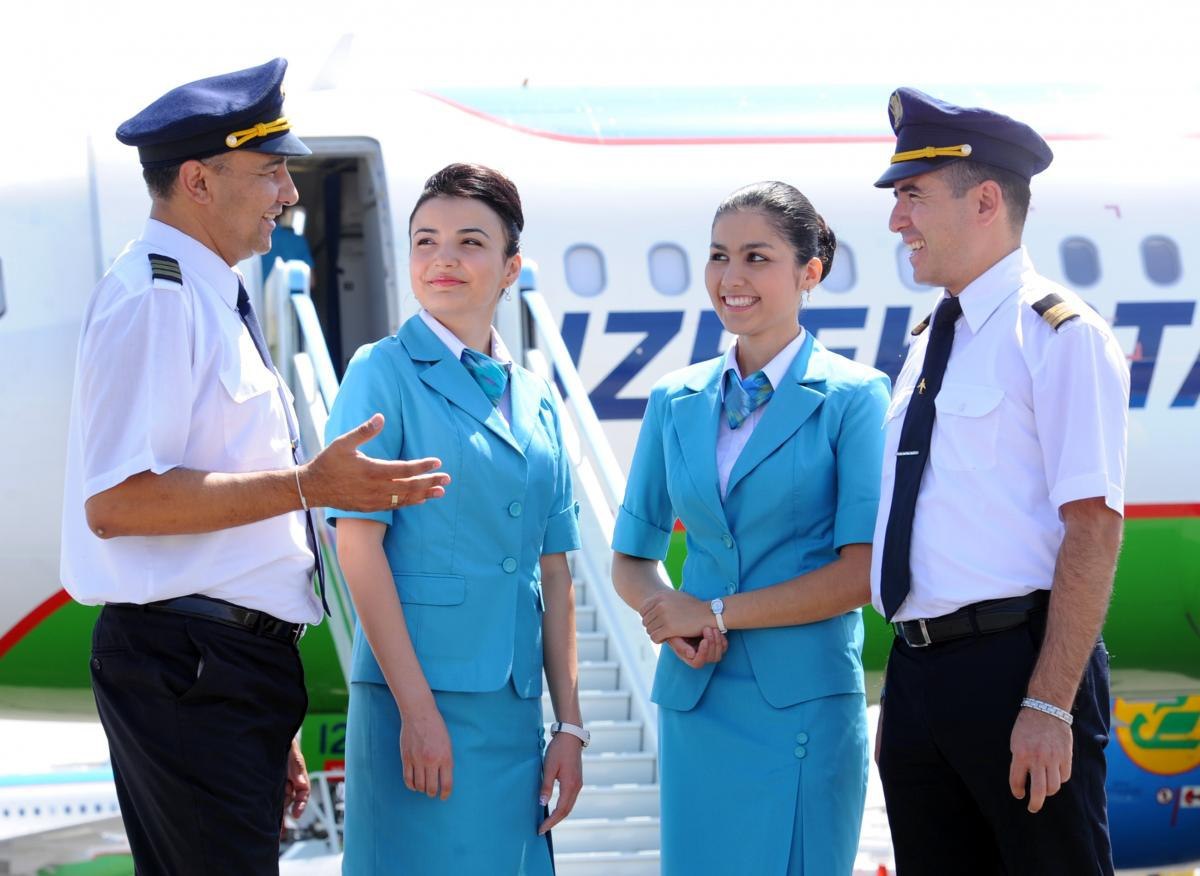 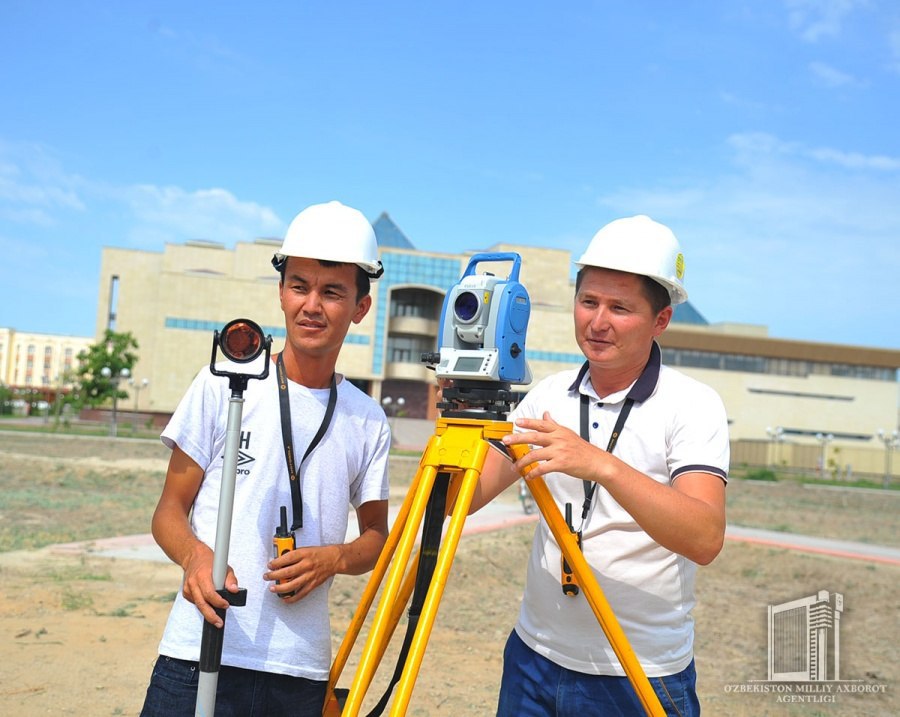 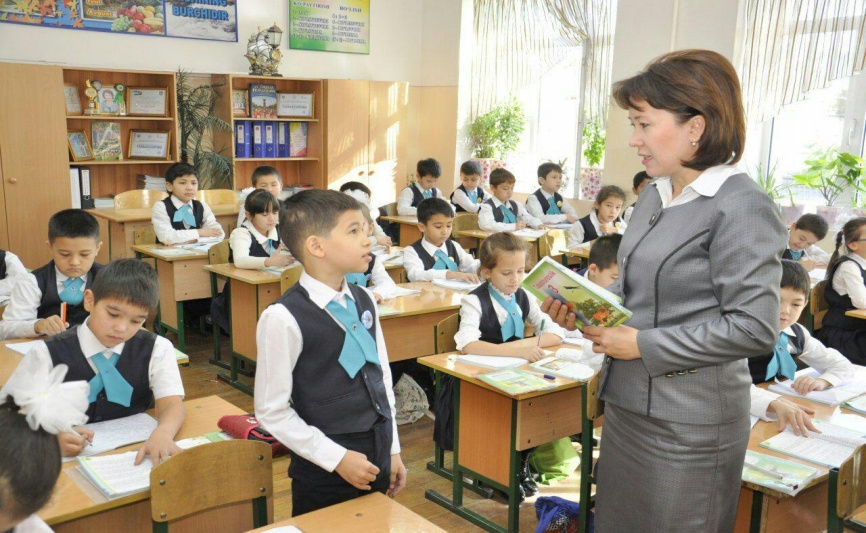 ARXITEKTOR
UCHUVCHI
O‘QITUVCHI
Turayeva Munira Samatovna. Yashnobod tumani 231-maktab
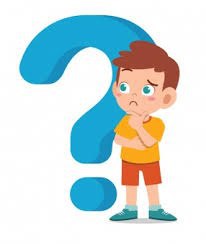 TOPSHIRIQ
Kasblarning  nomini  topib,  daftaringizga  yozing
Dasturchi
O‘qituvchi
Uchuvchi
Shifokor
Arxitektor
Kutubxonachi
Sotuvchi
Harbiy
Huquqshunos
Haydovchi
Quruvchi
Rassom
Bastakor
Tarjimon
Aktyor
Turayeva Munira Samatovna. Yashnobod tumani 231-maktab
1-topshiriq
Savollar  asosida  suhbatlashing
Siz kelajakda kim bo‘lmoqchisiz?

Biror kasbni egallash uchun nima qilish kerak?

Sizning  oilangizda qanday kasb egalari bor?

Siz  kimga o‘xshashni  istar edingiz?
Men kelajakda shifokor  bo‘lmoqchiman.

Har qanday kasbni egallash uchun eng avvalo bilim o‘rganish kerak.

Bizning oilamizda dadam haydovchi bo‘lib , onam esa shifokor bo‘lib ishlaydi. 

Men onamga o‘xshab shifokor  bo‘lishni istayman.
Turayeva Munira Samatovna. Yashnobod tumani 231-maktab
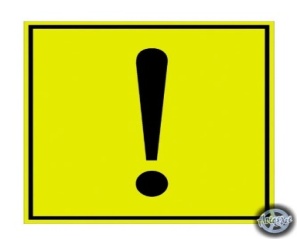 BILIB  OLING!!!
Kasb – hunar  otlari, ularning  yasalishi va  qo‘llanishi
O‘zbek  tilida kasb-hunar, sohalarni bildiruvchi otlar  - lik,  - chilik  qo‘shimchalari bilan yasaladi. 
 
Masalan: quruvchi + lik 
                     pazanda + chilik 
                shifokor + lik
Turayeva Munira Samatovna. Yashnobod tumani 231-maktab
1- mashq
Matnni  o‘qing.
Bizning oilamizda turli kasb egalari bor. Dadam quruvchilik sohasida ishlaydilar. Onam esa  shifokor  bo‘lib ishlaydilar. Katta akam duradgorlik kasbini tanlagan. Opam o‘qituvchilik kasbiga o‘qiyapti. Meni esa tarjimonlik sohasi qiziqtiradi. 
	Bobom bizga hamisha: “Bilim va hunar – chinakam xazina. Qaysi kasbni tanlasangiz ham o‘z kasbingizni ustasi  bo‘ling”, - deb uqtiradilar.
Turayeva Munira Samatovna. Yashnobod tumani 231-maktab
Topshiriq
Berilgan  mantda  qaysi  kasblarning  nomi  ko‘rsatilgan.
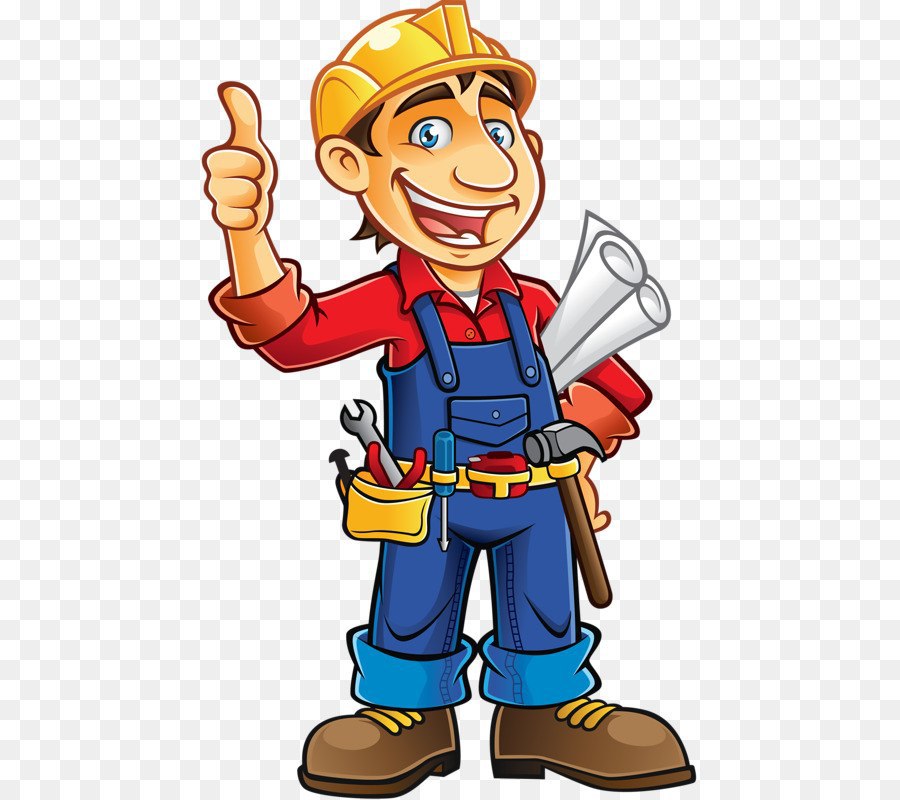 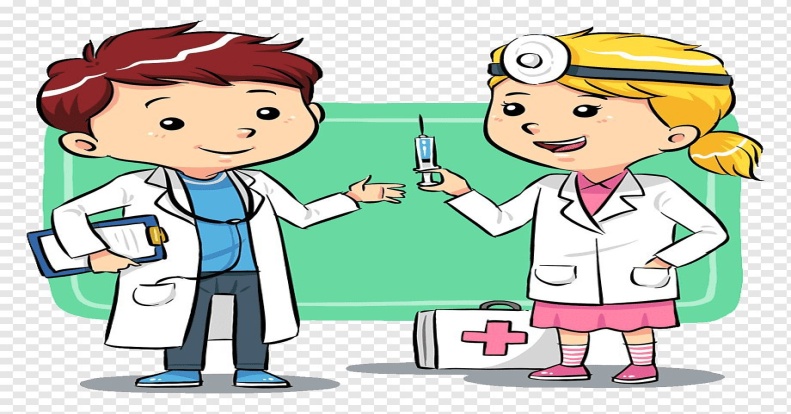 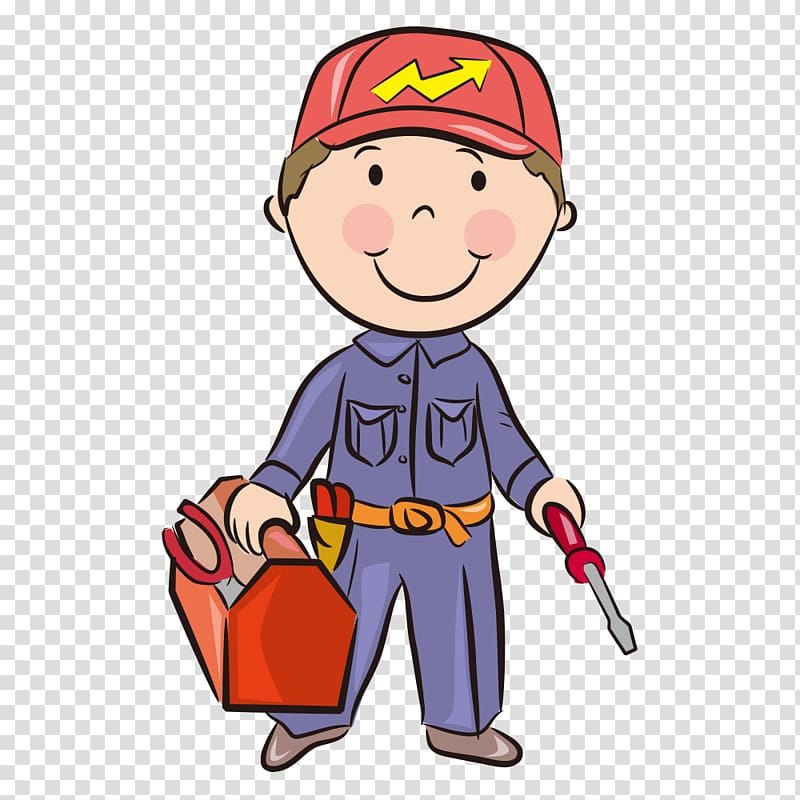 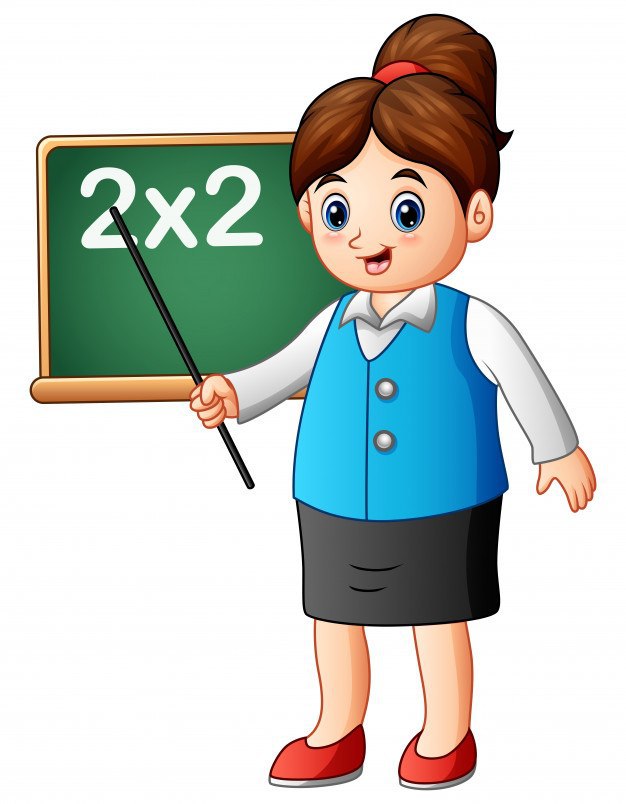 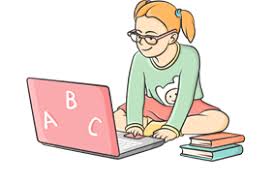 Turayeva Munira Samatovna. Yashnobod tumani 231-maktab
Topshiriq
Matndagi  kasb  nomlarini  daftarga  yozing.
Duradgorlik
Quruvchilik
Shifokorlik
Tarjimonlik
O‘qituvchilik
Turayeva Munira Samatovna. Yashnobod tumani 231-maktab
Mustaqil  topshiriq
Maqollarni  davom ettiring
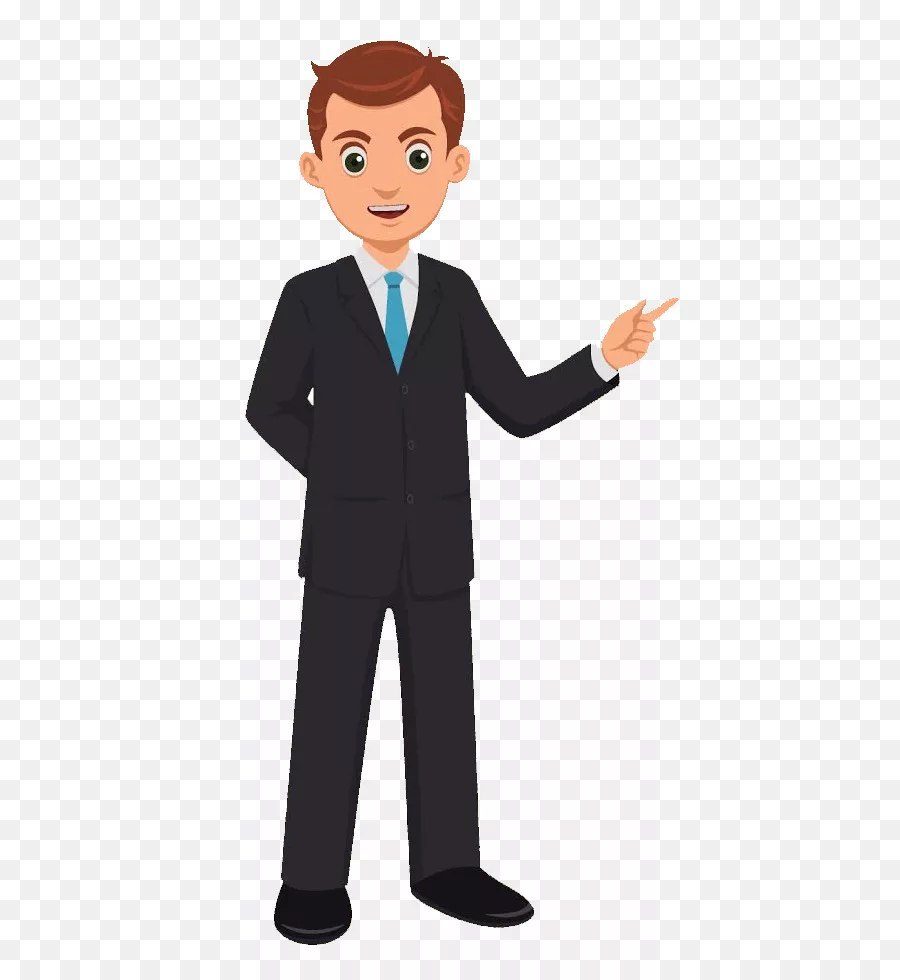 Yigit  kishiga
qirq  hunar  oz
hunardan  rizqing  unar
Qunt  bilan  o‘rgan hunar
Har  kasbning
o‘z  gashti  bor
Turayeva Munira Samatovna. Yashnobod tumani 231-maktab
2-mashq.
Berilgan so‘zlarga  -lik, -chilik qo‘shimchalaridan mosini qo‘yib, avval –lik qo‘shimchali so‘zlarni, so‘ng –chilik qo‘shimchali so‘zlarni yozing
Dehqon,  sotuvchi,  konchi, quruvchi,  rassom,  paxta, duradgor,  tikuvchi, to‘quvchi,  nonvoy,  dorboz, suvchi,  gilamdo‘z,  ovchi, haydovchi,  qandolatchi.
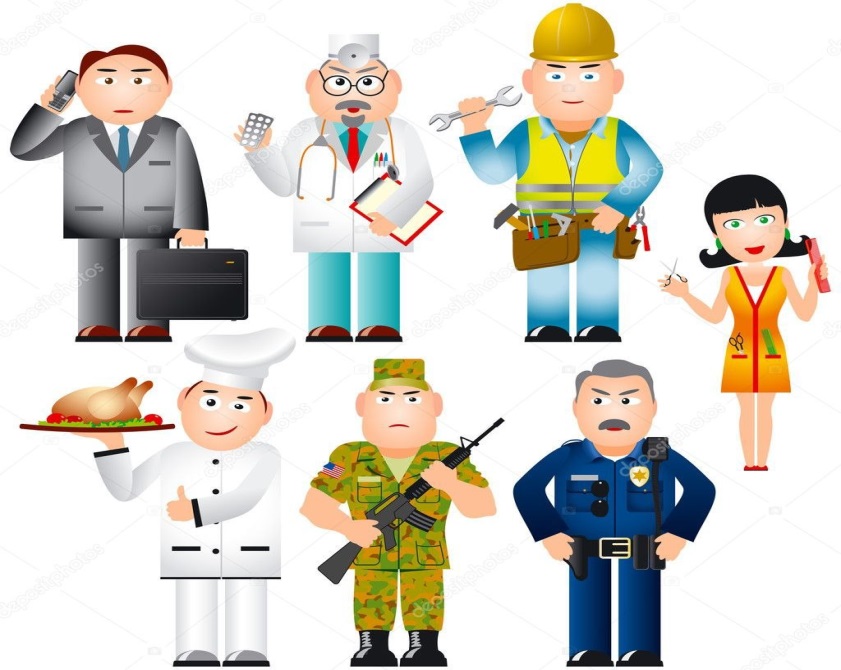 Turayeva Munira Samatovna. Yashnobod tumani 231-maktab
Topshiriqni  tekshiramiz
- lik
-chilik
Sotuvchilik
Quruvchilik
Dehqonchilik
Konchilik
Rassomchilik
Tikuvchilik
To‘quvchilik
Paxtachilik
Suvchilik
Dorbozchilik
Ovchilik
Novvoychilik
Haydovchi
Qandolatchi
Hunarmandchilik
Duradgorchilik
Turayeva Munira Samatovna. Yashnobod tumani 231-maktab
Lug‘at
Kasb  -  профессия  

хazina –  клад 

tarjimon –  переводчик 

usta  - мастер
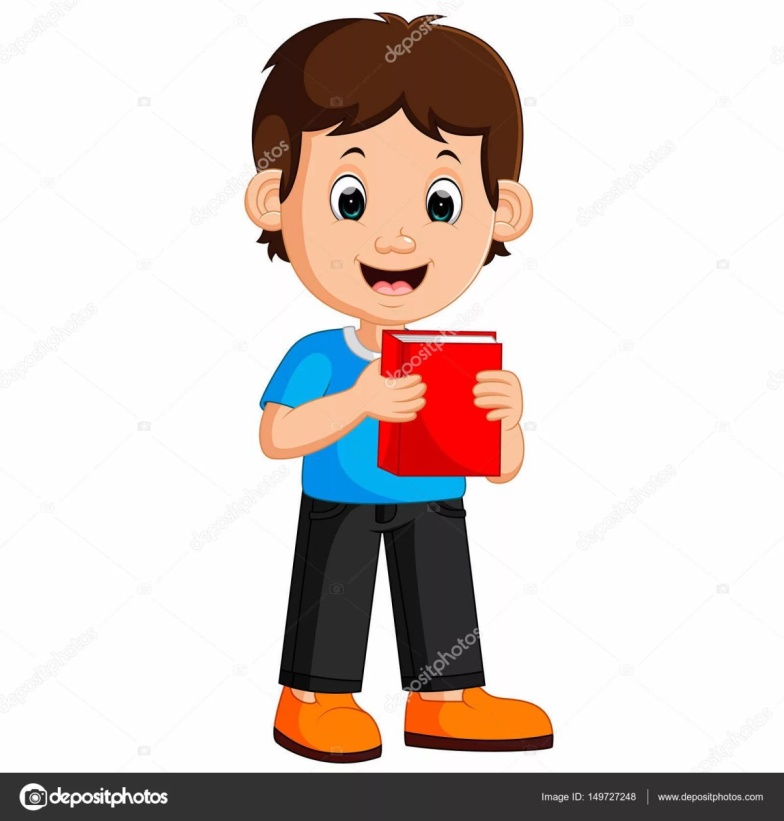 Turayeva Munira Samatovna. Yashnobod tumani 231-maktab
Uyga topshiriq
“Kim  bo‘lsam  ekan?” 
mavzusida matn tuzing.
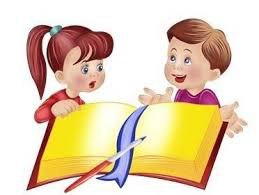 Turayeva Munira Samatovna. Yashnobod tumani 231-maktab